Путешествие по Красной книге
Алтайского края 
Выполнила: Шевлякова Татьяна Ивановна МБОУ СОШ №13 г.Славгорода
Лебеда полукустарниковая
Адонис весенний
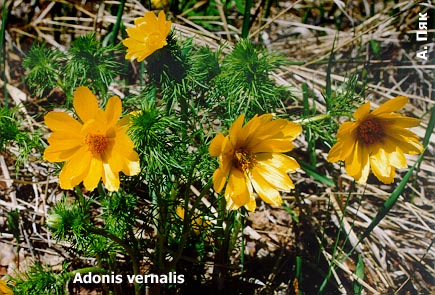 Ковыль перистый
Ирис сибирский
Сон - трава
Определить растения
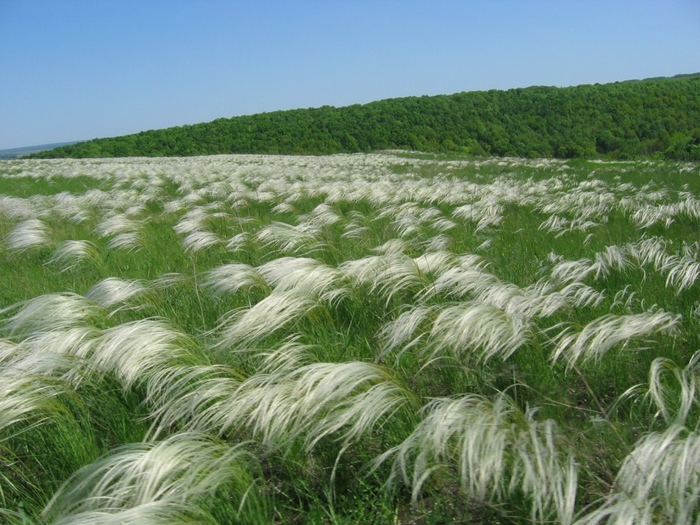 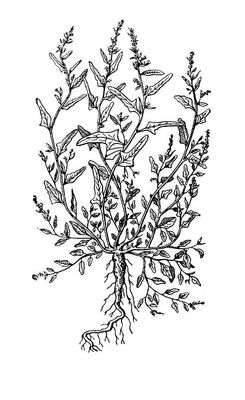 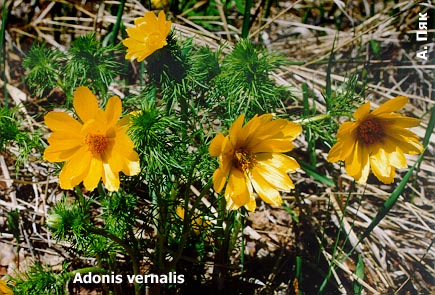